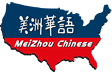 美洲華語第四冊
第一課第一週(繁)
猜
字
遊
戲
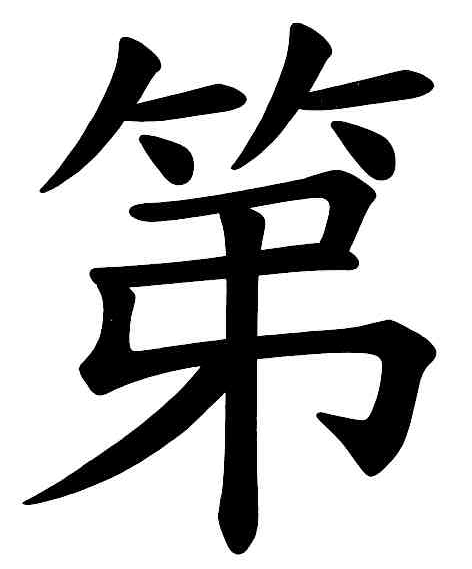 猜
字
遊
戲
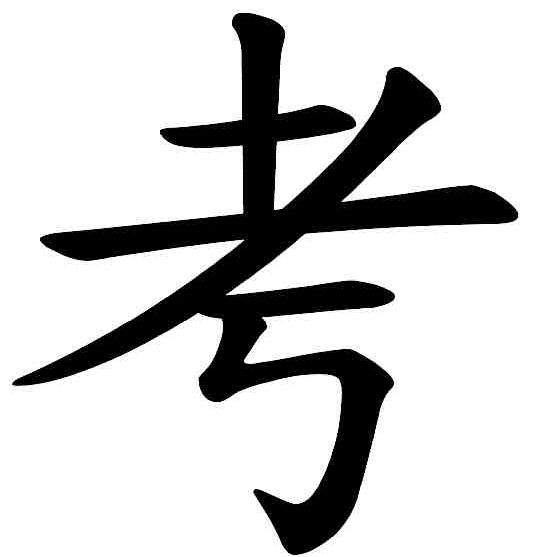 猜
字
遊
戲
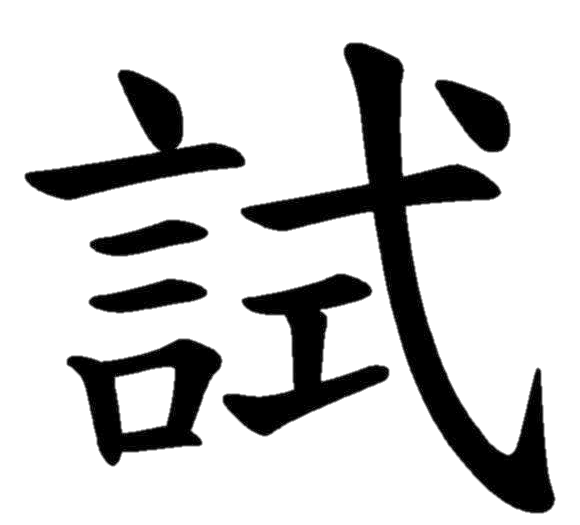 猜
字
遊
戲
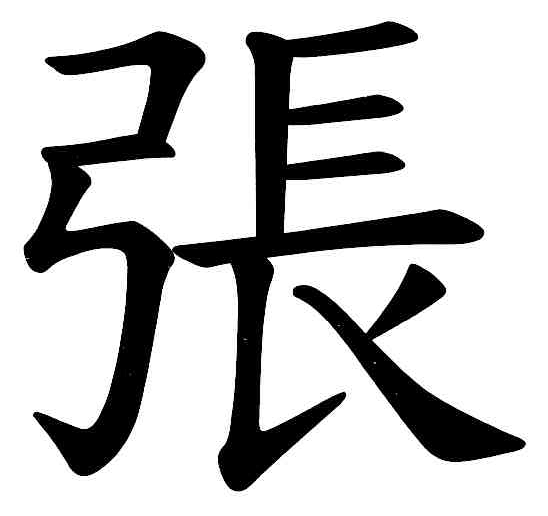 猜
字
遊
戲
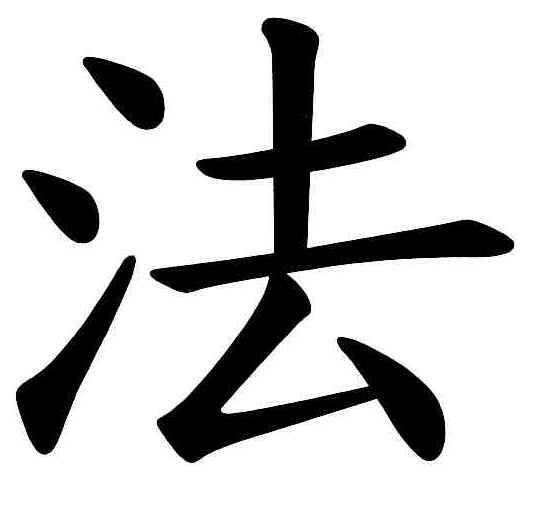 猜
字
遊
戲
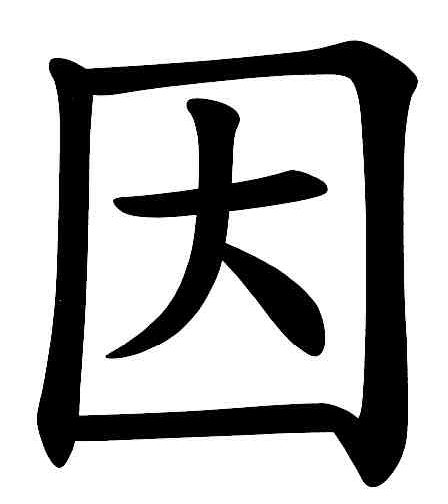 猜
字
遊
戲
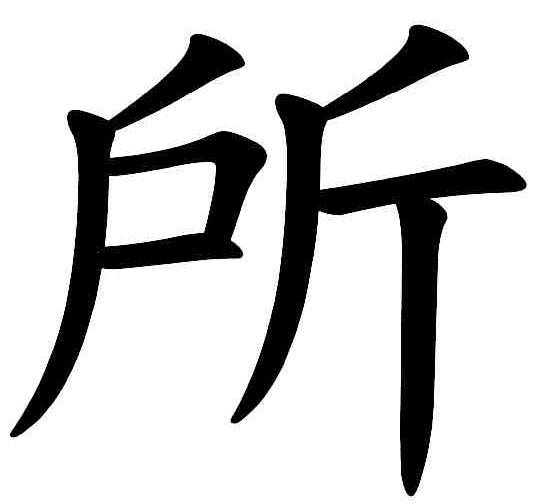 連連看
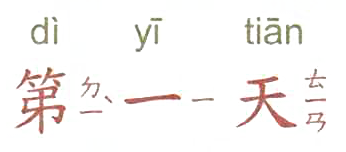 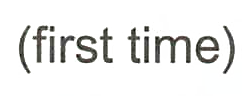 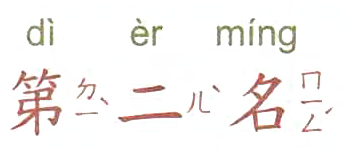 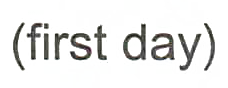 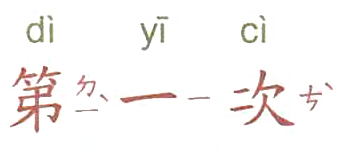 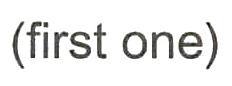 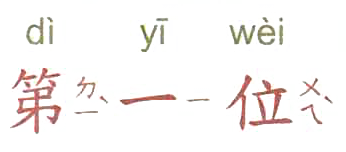 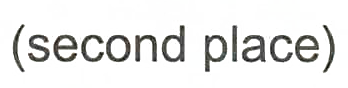 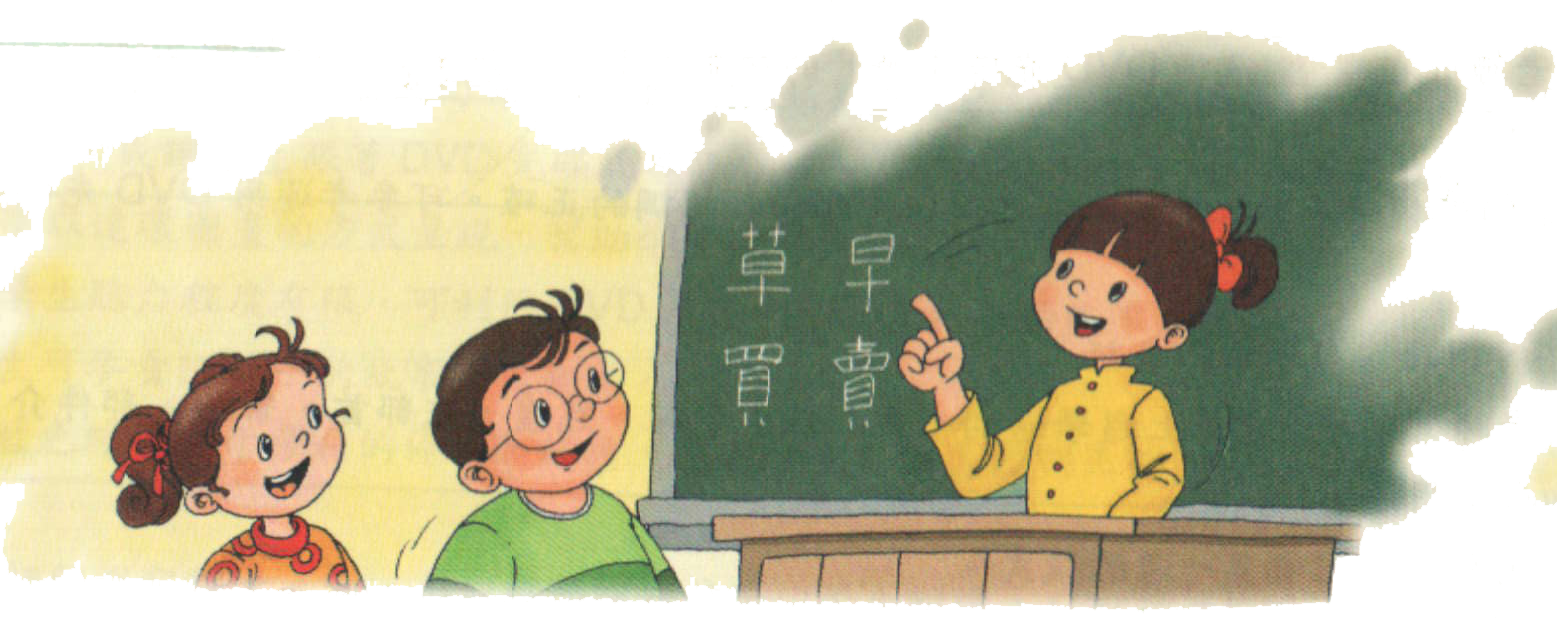 重組
好
*我有
一個
方法
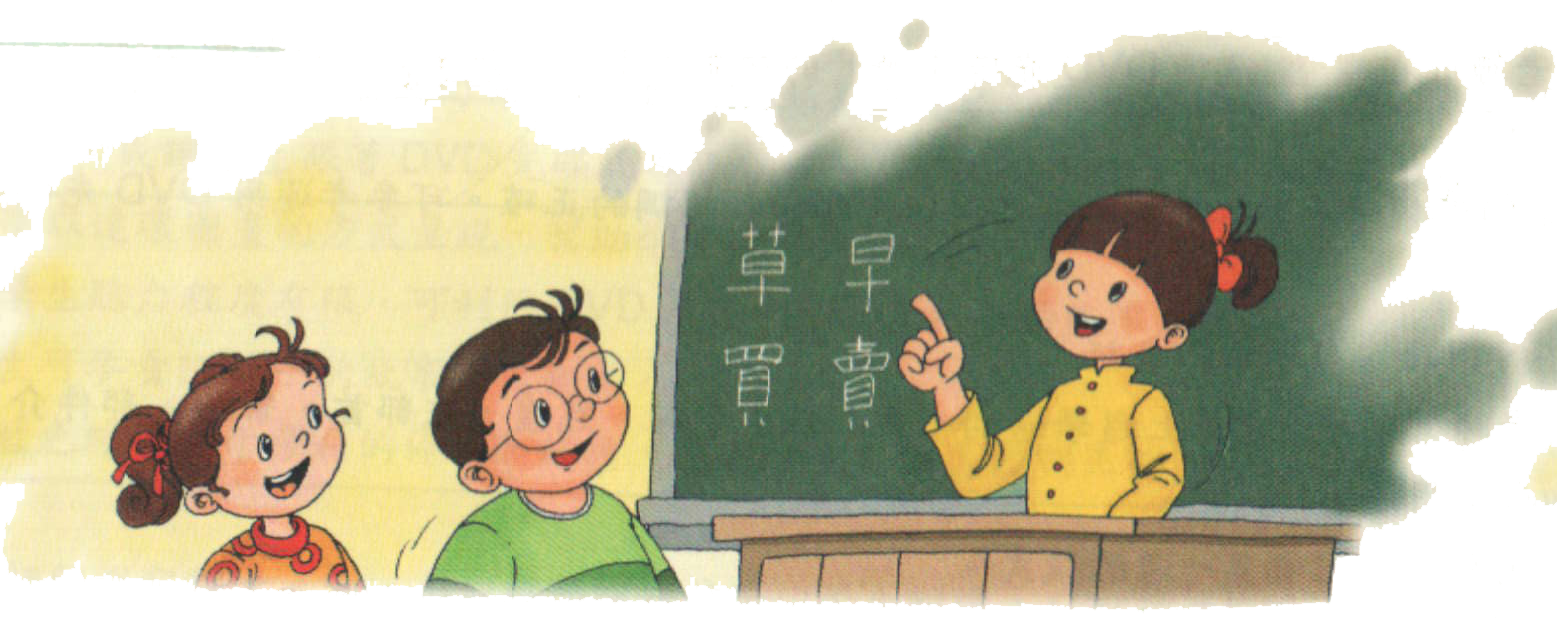 重組
都拍手
大家
*下課的時候
謝謝明明
填空
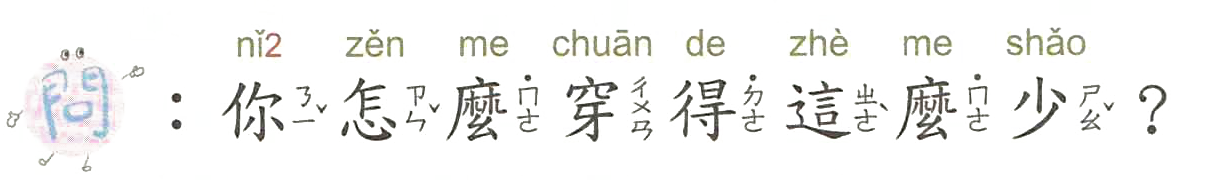 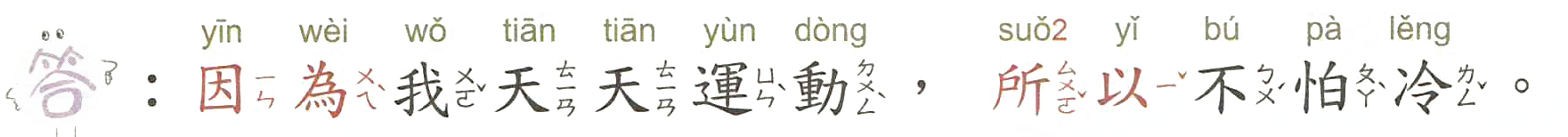 ? ?
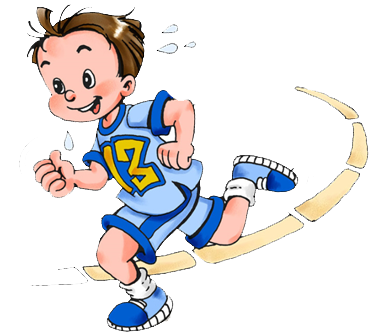 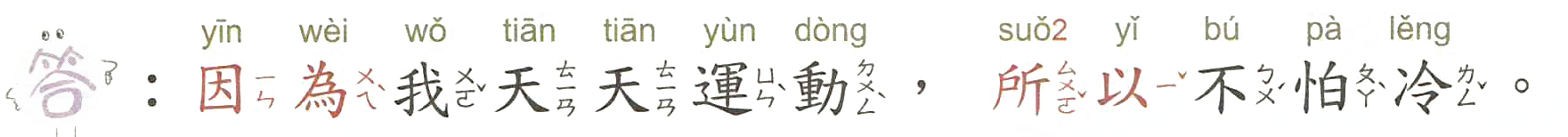 ? ?
Because…. So….